January 2018
January 2018 802.11ak Agenda
Date: 2018-01-15
Authors:
Slide 1
Donald Eastlake 3rd, Huawei Technologies
January 2018
IEEE 802.11ak/GLK:Enhancements For Transit Links Within Bridged Networks
Irvine, California
15 January 2018

Chair & Editor: Donald E. Eastlake 3rd (Huawei)
d3e3e3@gmail.com     +1-508-333-2270
Vice Chair: Mark Hamilton (Ruckus Wireless/ARRIS)
Vice Editor: Norm Finn (Huawei)
Secretary: Vacant
Mailing list: STDS-802-11-TGAK@listserv.ieee.org
Slide 2
Donald Eastlake 3rd, Huawei Technologies
January 2018
Venue
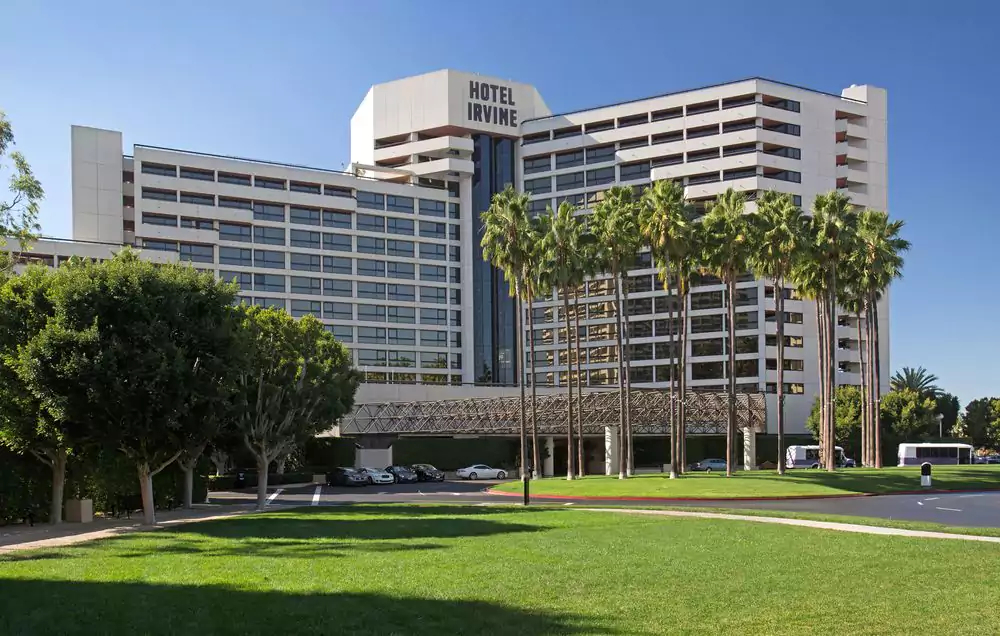 Irvine Hotel, Irvine, California
Slide 3
Donald Eastlake 3rd, Huawei Technologies
January 2018
TGak Timeline
March 2015 – Initial WG Letter Ballot
February 2016 – WG Recirculation
January 2017 – Sponsor Ballot Pool Formation Start
January 2017 – MEC/MDR Initiated
(March 2017 – Sponsor Ballot Pool Formation and MEC/MDR Completed)
May 2017 – Initial Sponsor Ballot
October 2017 – Sponsor Recirculation
Dec 2017 – Sponsor Recirculation (x2)
January 2018 – Final WG & ExecComm
March 2018 – RevCom Approval
Slide 4
Donald Eastlake 3rd, Huawei Technologies
January 2018
Sessions
Slide 5
Donald Eastlake 3rd, Huawei Technologies
Participants have a duty to inform the IEEE
January 2018
Participants shall inform the IEEE (or cause the IEEE to be informed) of the identity of each holder of any potential Essential Patent Claims of which they are personally aware if the claims are owned or controlled by the participant or the entity the participant is from, employed by, or otherwise represents

Participants should inform the IEEE (or cause the IEEE to be informed) of the identity of any other holders of potential Essential Patent Claims

Early identification of holders of potential Essential Patent Claims is encouraged
Slide 6
Donald Eastlake 3rd, Huawei Technologies
Ways to inform IEEE
January 2018
Cause an LOA to be submitted to the IEEE-SA (patcom@ieee.org); or

Provide the chair of this group with the identity of the holder(s) of any and all such claims as soon as possible; or

Speak up now and respond to this Call for Potentially Essential Patents

If anyone in this meeting is personally aware of the holder of any patent claims that are potentially essential to implementation of the proposed standard(s) under consideration by this group and that are not already the subject of an Accepted Letter of Assurance, please respond at this time by providing relevant information to the WG Chair
Slide 7
Donald Eastlake 3rd, Huawei Technologies
Other guidelines for IEEE WG meetings
January 2018
All IEEE-SA standards meetings shall be conducted in compliance with all applicable laws, including antitrust and competition laws. 
Don’t discuss the interpretation, validity, or essentiality of patents/patent claims. 
Don’t discuss specific license rates, terms, or conditions.
Relative costs of different technical approaches that include relative costs of patent licensing terms may be discussed in standards development meetings. 
Technical considerations remain the primary focus
Don’t discuss or engage in the fixing of product prices, allocation of customers, or division of sales markets.
Don’t discuss the status or substance of ongoing or threatened litigation.
Don’t be silent if inappropriate topics are discussed … do formally object.
---------------------------------------------------------------   
For more details, see IEEE-SA Standards Board Operations Manual, clause 5.3.10 and Antitrust and Competition Policy: What You Need to Know at http://standards.ieee.org/develop/policies/antitrust.pdf
Slide 8
Donald Eastlake 3rd, Huawei Technologies
January 2018
Patent-related information
The patent policy and the procedures used to execute that policy are documented in the:
IEEE-SA Standards Board Bylaws (http://standards.ieee.org/develop/policies/bylaws/sect6-7.html#6) 
IEEE-SA Standards Board Operations Manual (http://standards.ieee.org/develop/policies/opman/sect6.html#6.3)

	Material about the patent policy is available at 
	http://standards.ieee.org/about/sasb/patcom/materials.html

	If you have questions, contact the IEEE-SA Standards Board Patent Committee Administrator at patcom@ieee.org
Slide 9
Donald Eastlake 3rd, Huawei Technologies
January 2018
Monday, 15 January 201810:30–12:30
Call meeting to order
Appointment of Secretary
Mark Hamilton volunteered
Call for essential patents
No response
Attendance Recording Reminder
Approval of Agenda
Approval of prior meeting minutes
Moved, to approve 11-17/1746r1 as the minutes of the Orlando, Florida, TGak meeting in November 2017.
Approved by unanimous consent
Slide 10
Donald Eastlake 3rd, Huawei Technologies
January 2018
Monday, 15 January 201810:30–12:30
Moved, to approve the minutes of the following teleconferences as shown:
27 November 2017 — 11-17/1825r1
11 December 2017 — 11-17/1870r1
22 December 2017 — [Cancelled]
3 January 2018 — 11-18/0033r0
8 January 2018 — [Cancelled]

Approved by unanimous consent

Discussion of timeline
Presentation, discussion, and improvement of 11-18/0045 “P802.11ak RevCom Submittal”
Upload 11-18/0045r1
Slide 11
Donald Eastlake 3rd, Huawei Technologies
January 2018
Monday, 15 January 201810:30–12:30
Moved, to approve document 11-18/0045r1 as the report to the IEEE 802 Executive Committee on the requirements for approval to forward P802.11ak to RevCom, andRequest the IEEE 802 Executive Committee to forward P802.11ak to RevCom.
Moved by Donald Eastlake on behalf of TG/CRC ak
TG/CRC ak vote: Moved: Mark Hamilton    Seconded: Joseph Levy    Yes: 6    No: 0    Abstain: 0
Any teleconferenced needed before the next meeting will be called by the chair on 10 or more days notice.
Adjourn TG/CRC ak
Slide 12
Donald Eastlake 3rd, Huawei Technologies
January 2018
[Reference Information]
802.11ak PAR and Five Criterion
https://development.standards.ieee.org/get-file/P802.11ak.pdf?t=77398400003 
11-12/1207r1, “802.11 GLK Draft PAR”
11-12/1208r0, “802.11 GLK Draft 5C”

Draft 6.0 of 802.11ak:
http://www.ieee802.org/11/private/Draft_Standards/11ak/Draft P802.11ak_D6.0.pdf 

802.1Qbz and 802.1AC-REV are published as IEEE Std 802.1Qbz-2016 and IEEE Std 802.1AC-2016
Last Drafts:
http://www.ieee802.org/1/files/private/bz-drafts/d2/802-1Qbz-d2-4.pdf
http://www.ieee802.org/1/files/private/ac-rev-drafts/d4/802-1ac-rev-d4-0.pdf
(Note: you can use 802.1 or 802.11 credential to access either members site.)
Slide 13
Donald Eastlake 3rd, Huawei Technologies